Хохломская роспись
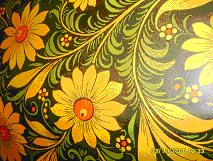 Подготовила  воспитатель:
 Федорова  Н.А.
Традиции  у  каждого  свои.
Традиция – слово не русское, оно переводится с латинского как слово «передача», то есть традиция это, то что передается от одного поколения к другому. Есть традиции которые возникли давным- давно и сохранились до наших дней.
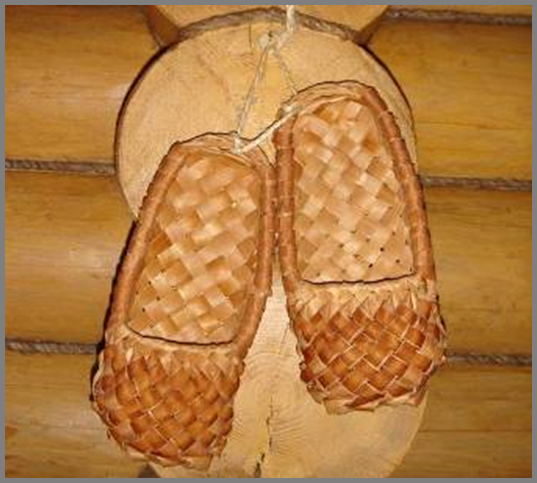 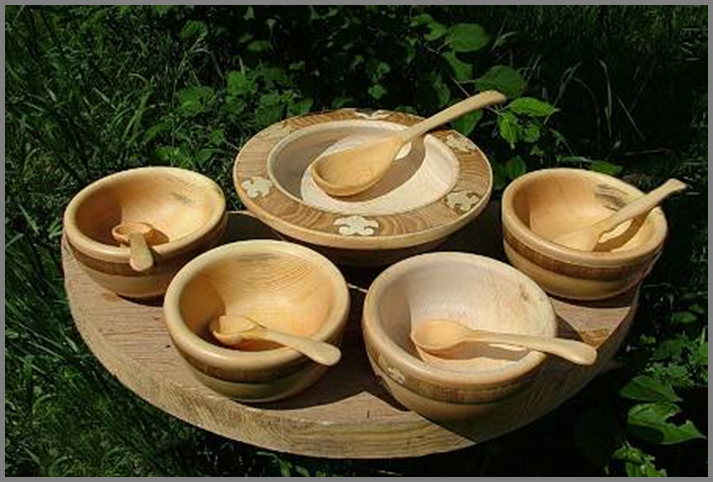 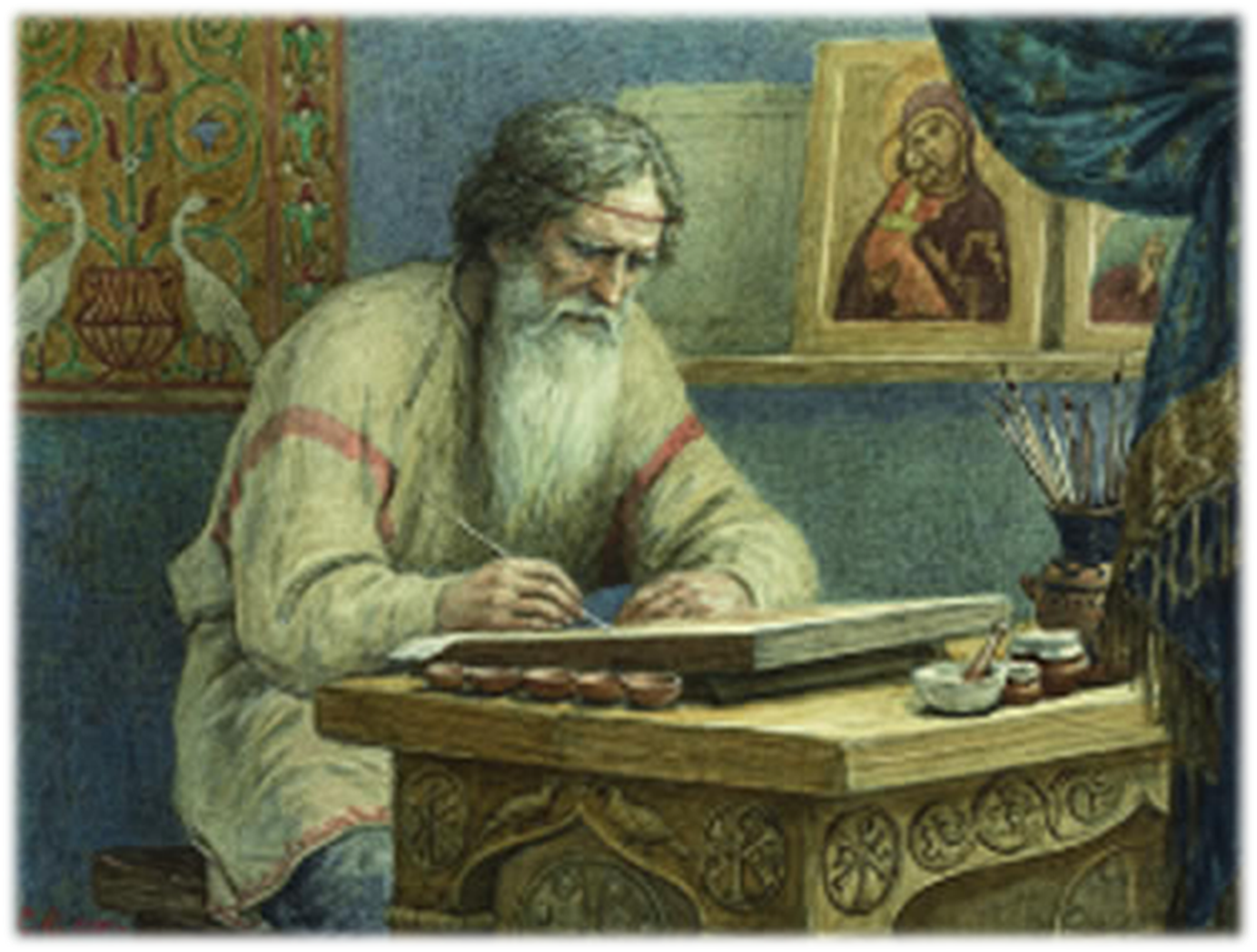 Рассказывают, жил  в древние времена мастер.  Мечтал он о таком
искусстве, которое  стало бы родным всем, как простая русская песня, и чтобы отразилось в нём красота земли русской. Так появились первые хохломские  чашки, украшенные пышными цветами.  Слава о великом мастере разнеслась по всей земле. Отовсюду приезжали люди, чтобы полюбоваться на его мастерство.
Промысел зародился в окрестностях
Города Нижнего Новгорода.
Здесь находится село с веселым 
названием Хохлома. Поэтому и посуда называется   хохломской.
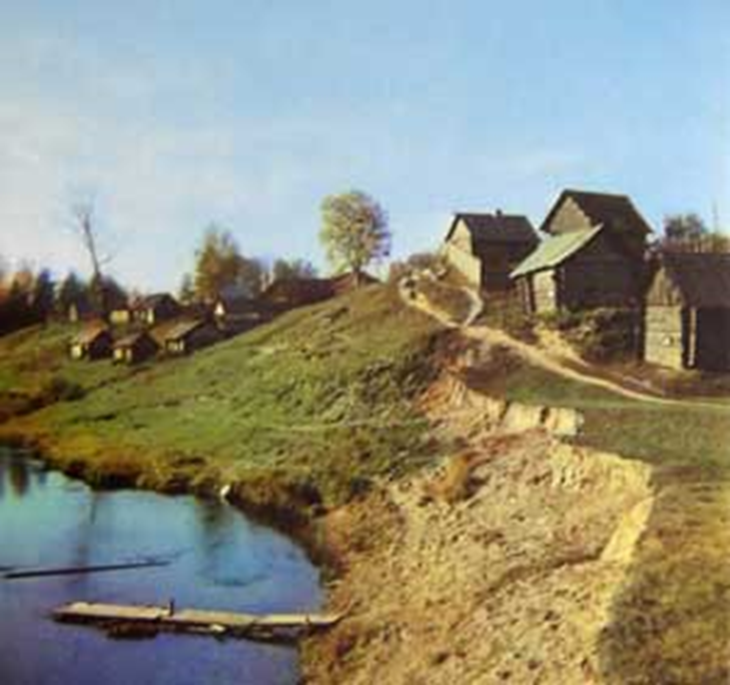 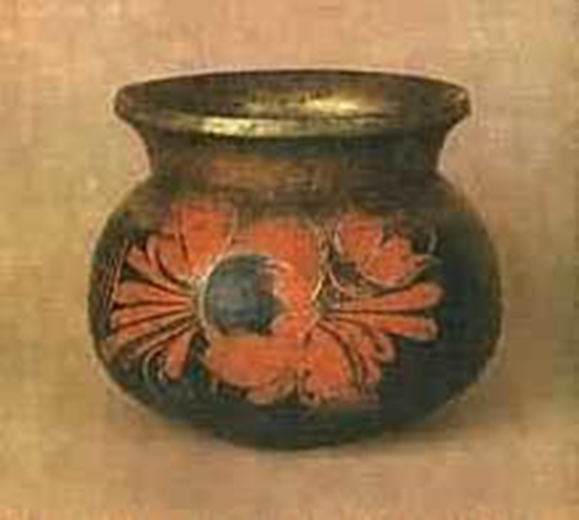 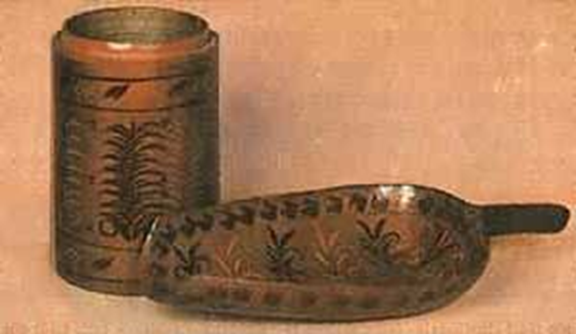 Ветка плавно изогнулась, и колечком завернулась.
Рядом с листиком трехпалым, земляника цветом алым.
Засияла, поднялась, сладким соком налилась.
А трава, как   бахрома.  Что же это?   Хохлома.
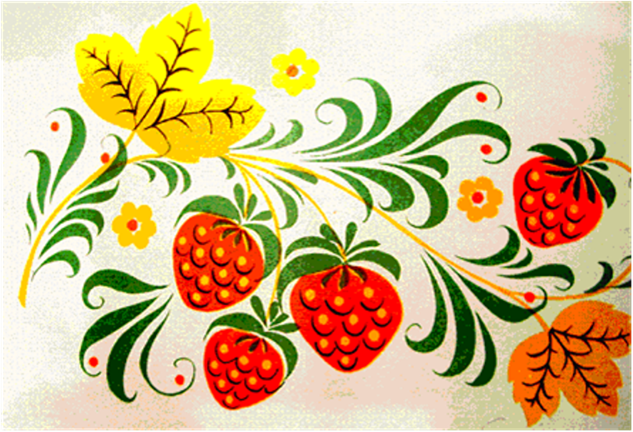 Процесс изготовления посуды
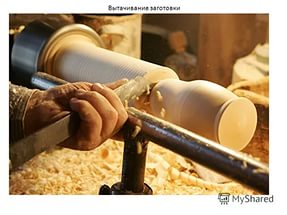 Вытачивание изделий на станке.
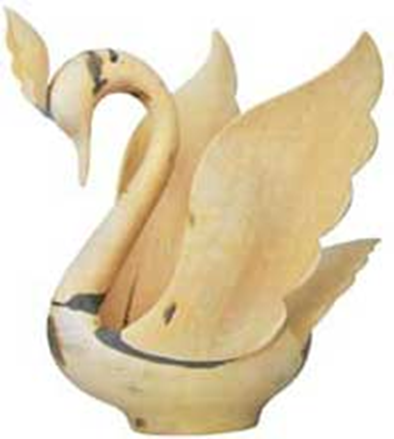 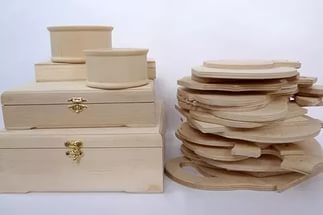 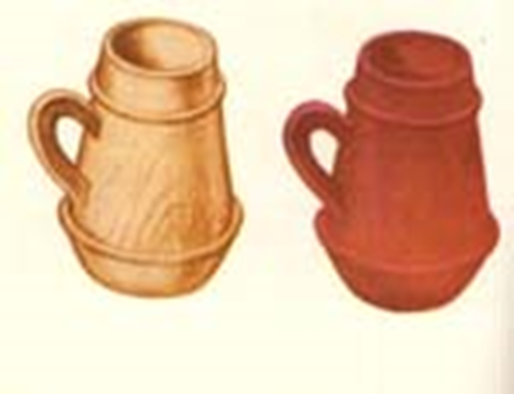 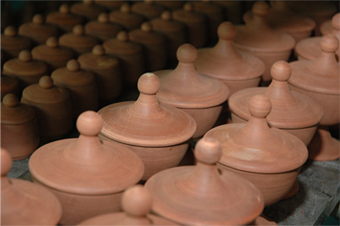 2. Покрывают тонким слоем глины.
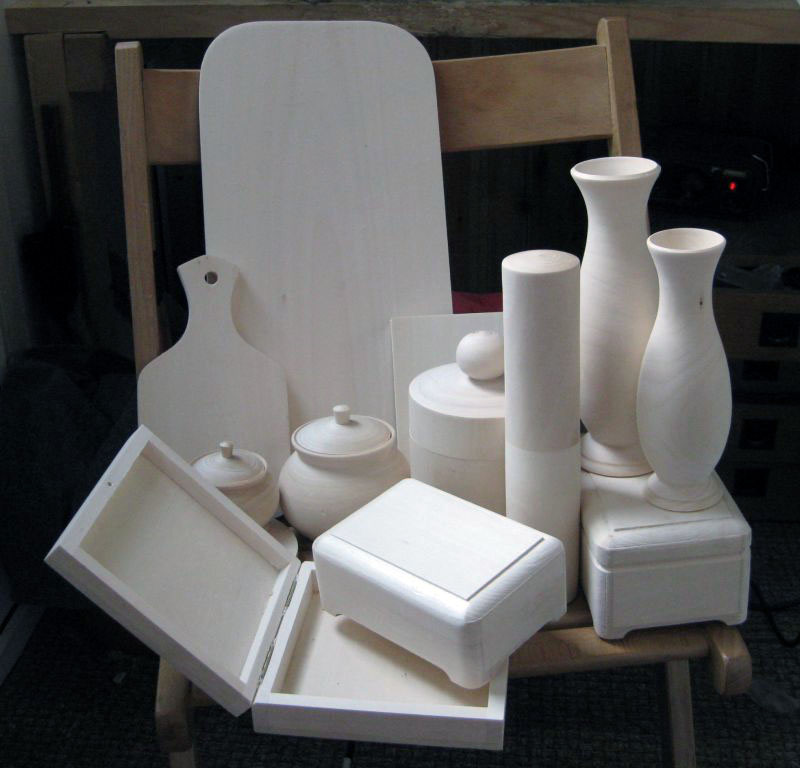 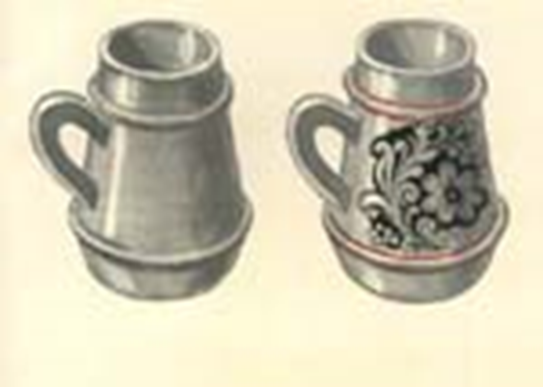 3. Покрывают специальным составом. 
для деревянных поверхностей (олифят).
4. Лудят – покрывают алюминиевым порошком.
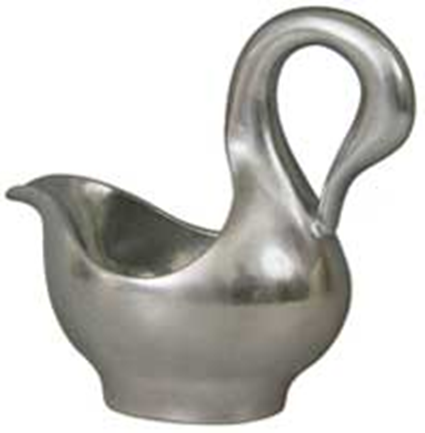 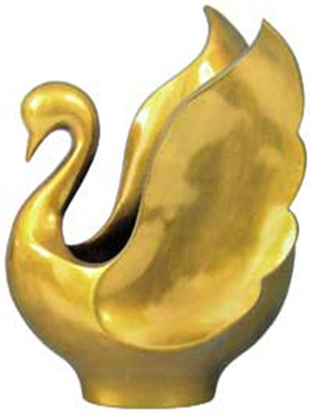 5. Покрывают цветным лаком.
Хохломской ковш-лебедь перед росписью (покрыт цветным лаком).
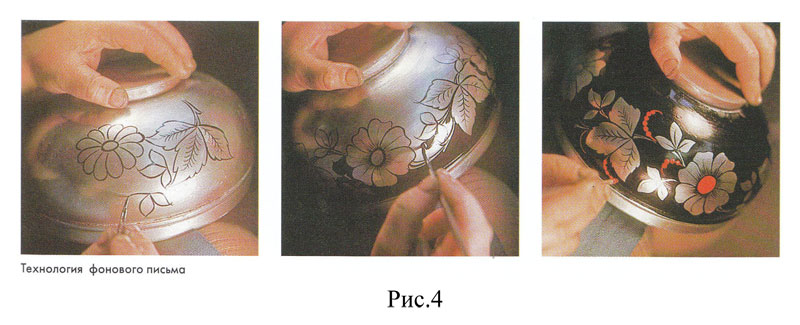 6. Мастер кистью наносит рисунок, затем изделие вновь 
пропитывается олифой и закаливалось в печи.
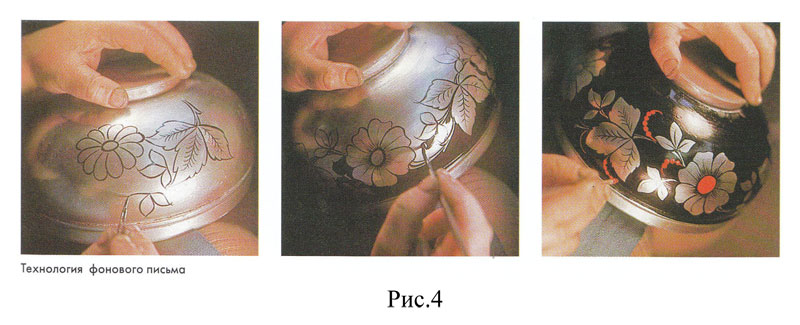 7. Покрывают изделие специальным лаком.
Под воздействием температуры лак желтеет; тогда и появляется этот восхитительный блеск.
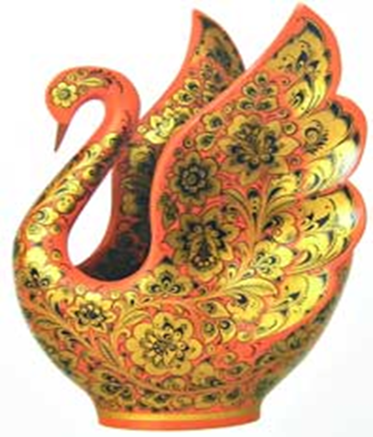 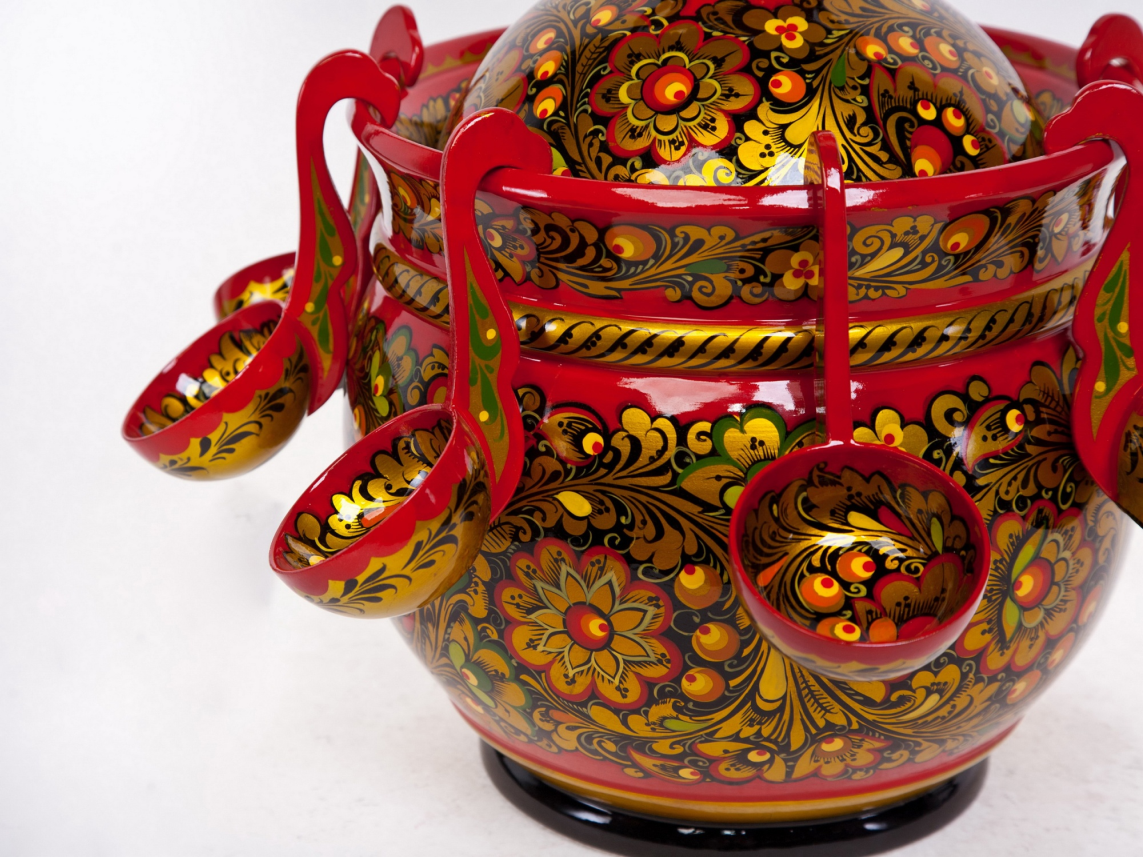 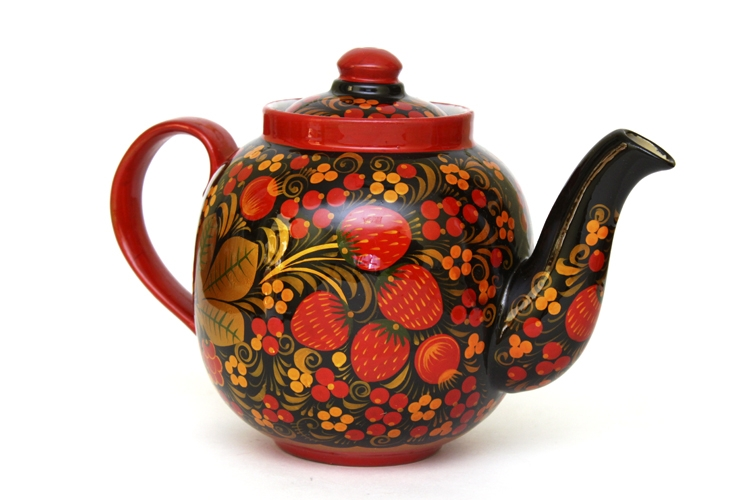 Роспись хохломских изделий неповторима
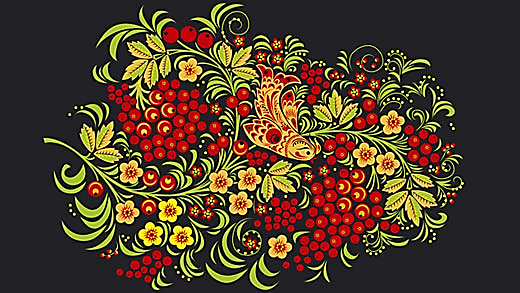 Элементы хохломской росписи
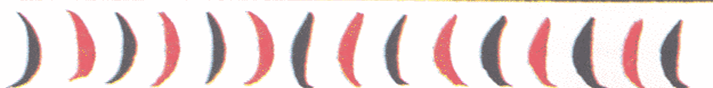 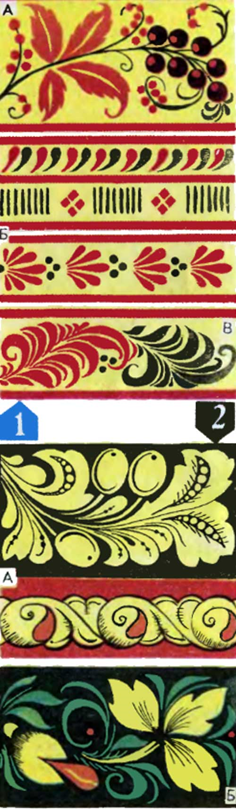 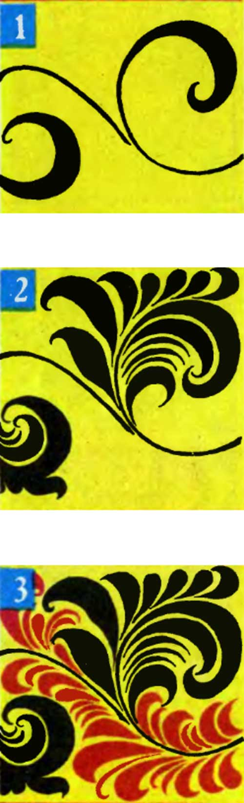 «осочки»
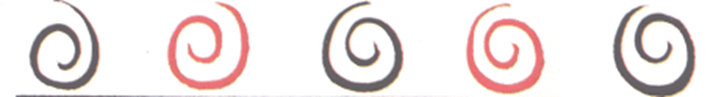 «завиток»
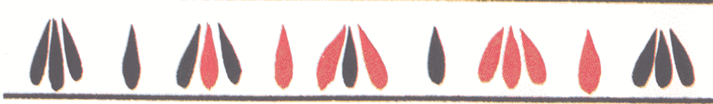 «капельки»
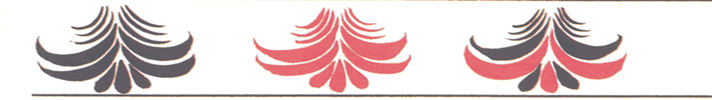 «кустики»
Травяной орнамент      узор «листочки»
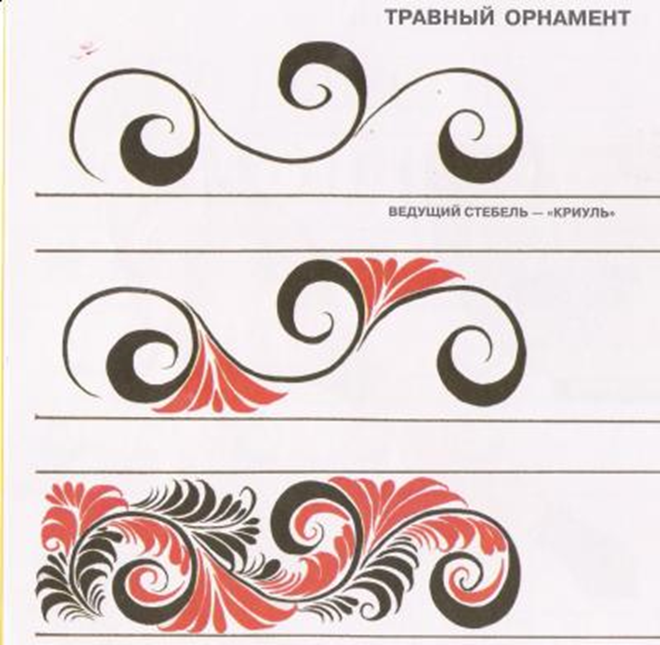 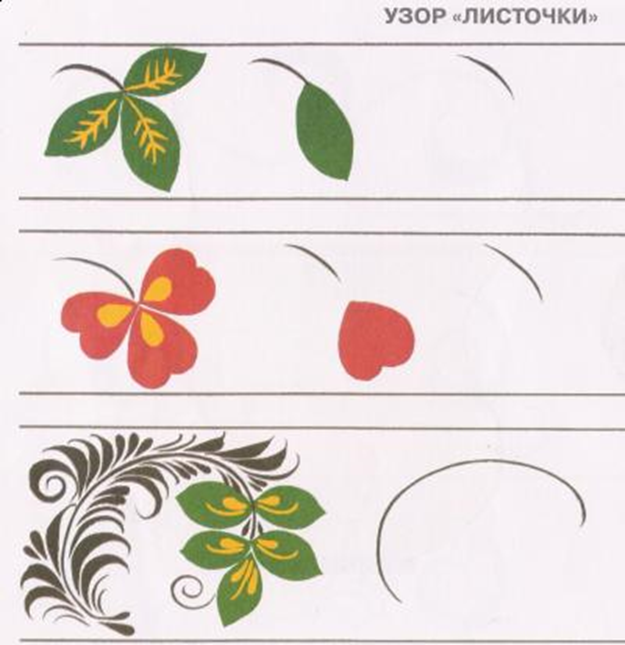 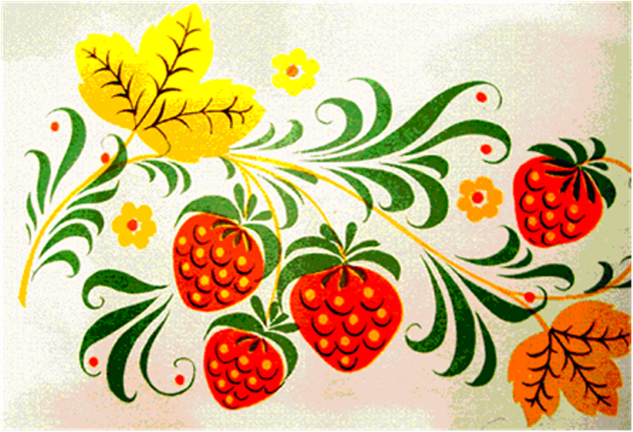 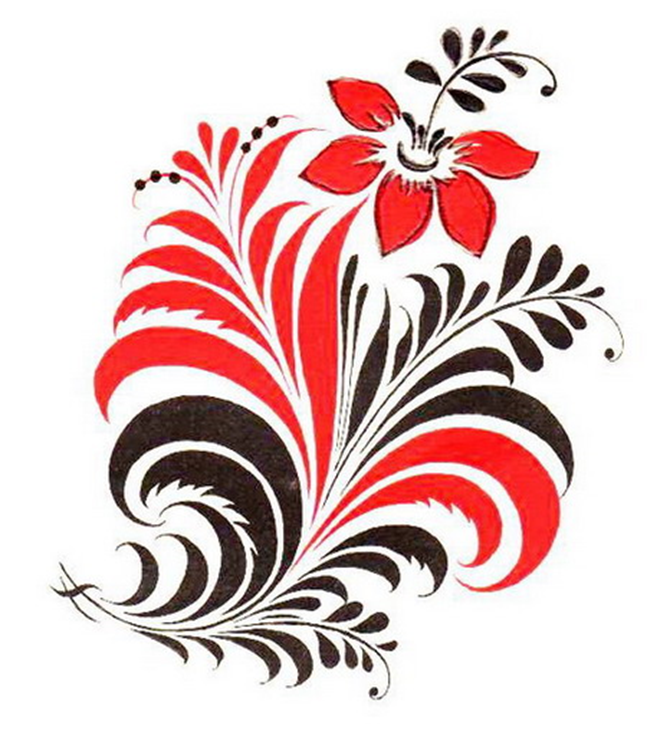 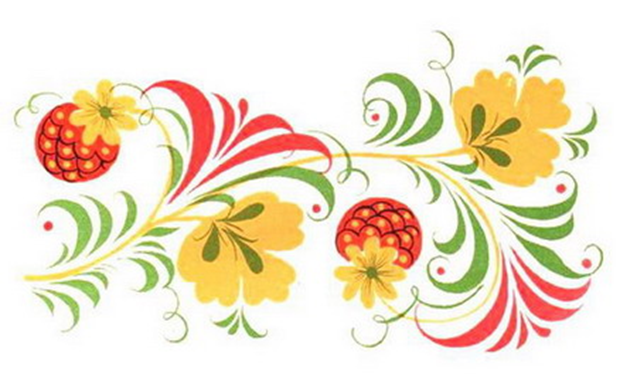 Жар птицы
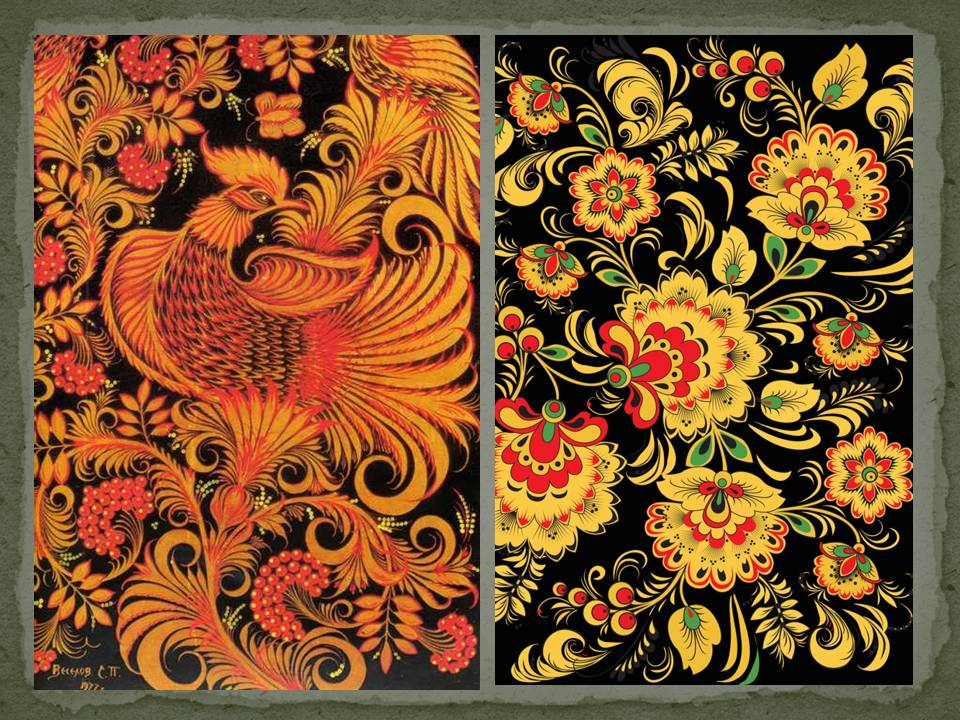 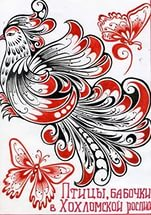 РОСПИСЬ ХОХЛОМСКАЯ 
СЛОВНО КОЛДОВСКАЯ 
В СКАЗОЧНУЮ ПЕСНЮ 
ПРОСИТСЯ САМА. 
И НИГДЕ НА СВЕТЕ 
НЕТ ТАКИХ СОЦВЕТИЙ 
ВСЕХ ЧУДЕС ЧУДЕСНЕЙ 
НАША ХОХЛОМА!
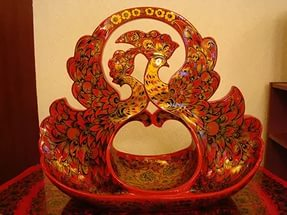 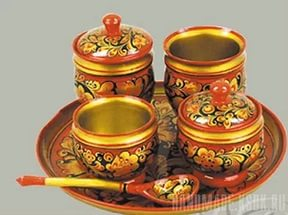 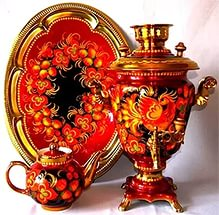 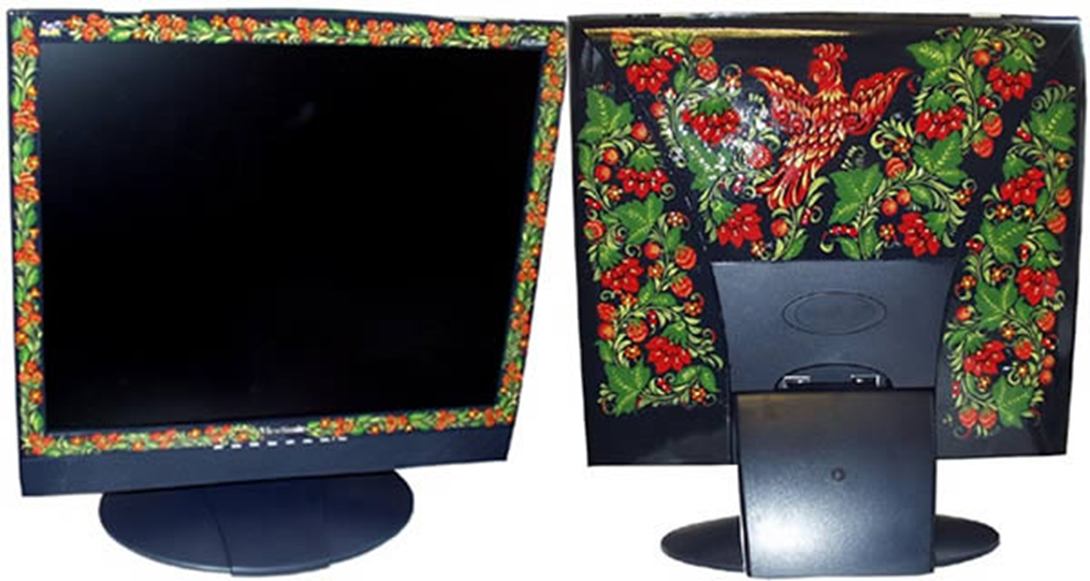 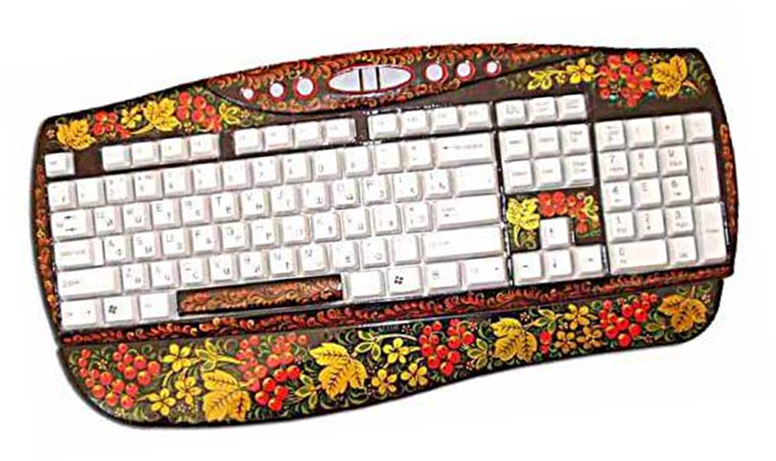 Современные изделия, оформленные росписью 
хохлома
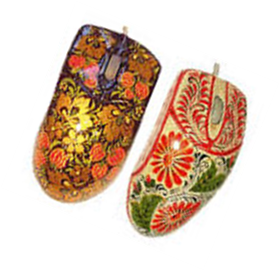 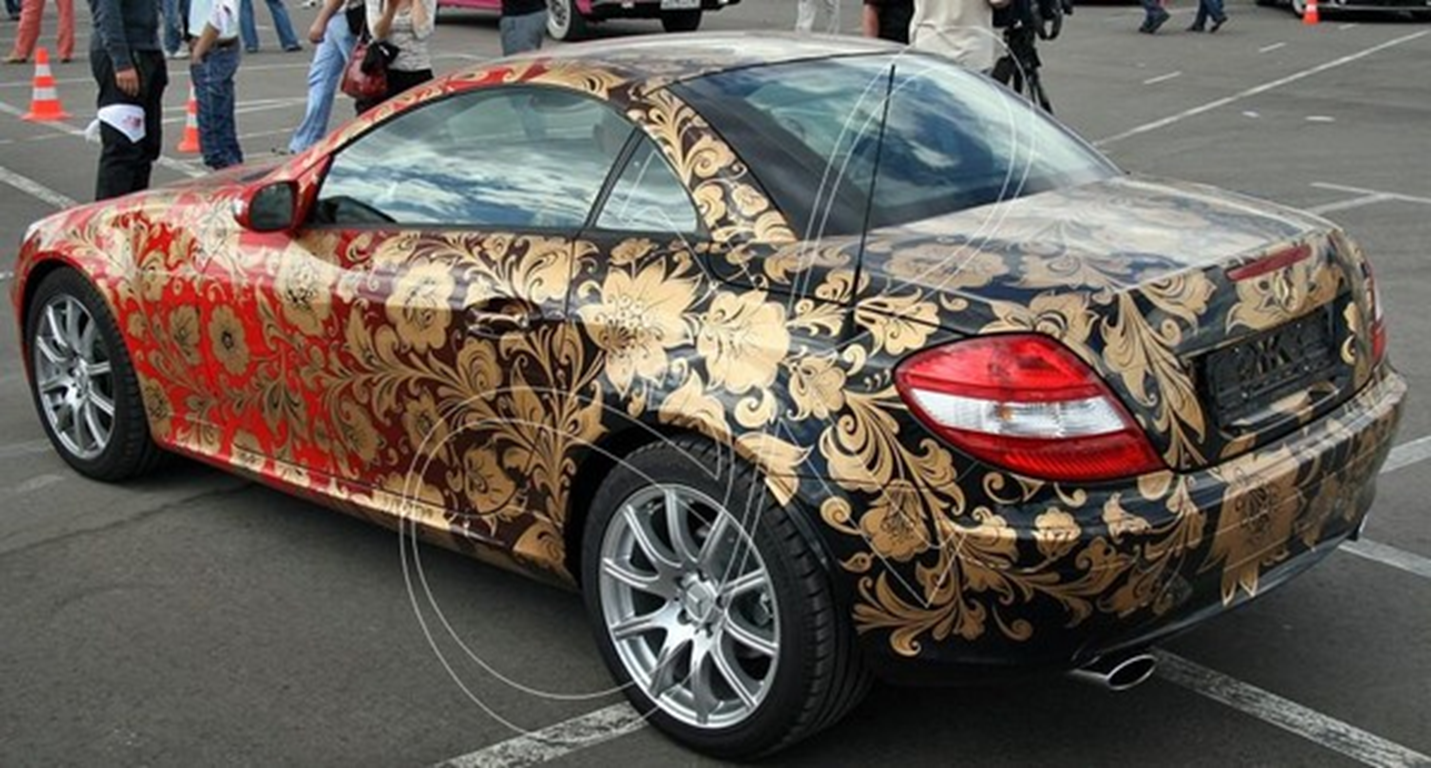 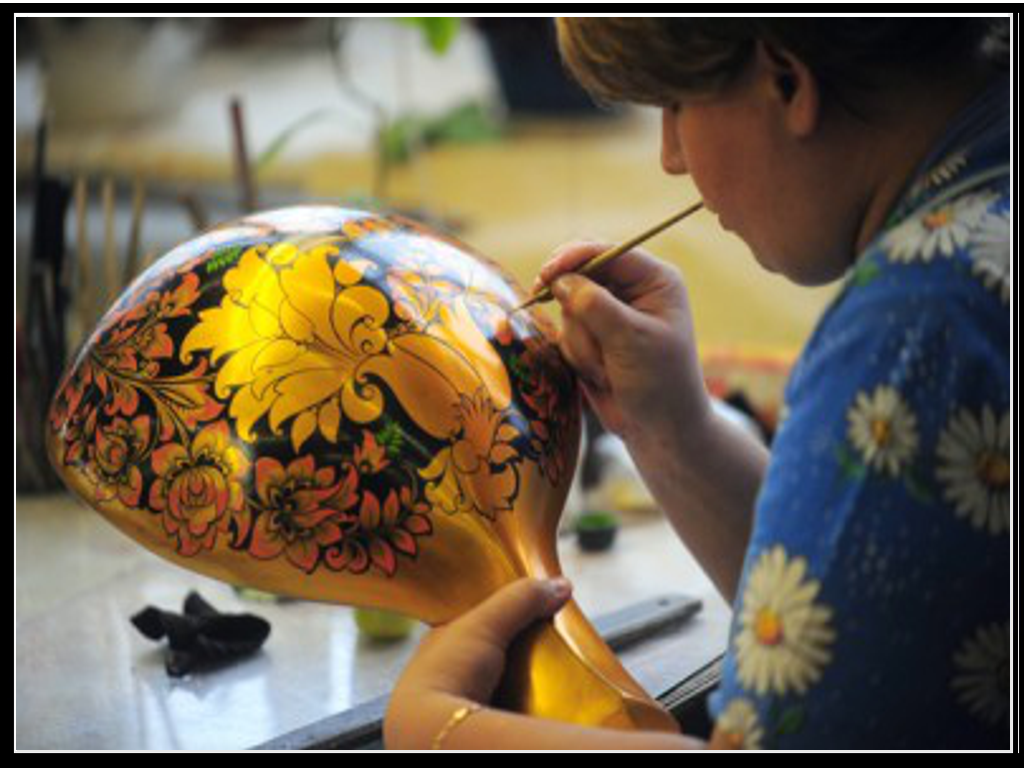 Кисть хохломская!
Большое спасибо!
Сказывай сказку для радости жизни!
Ты, как душа у народа, красива,
Ты, как и люди ,служишь Отчизне